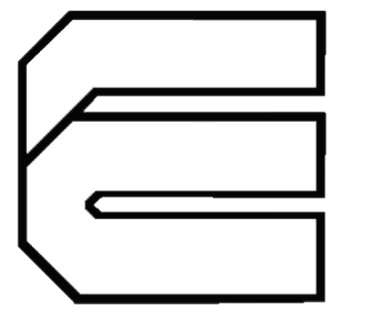 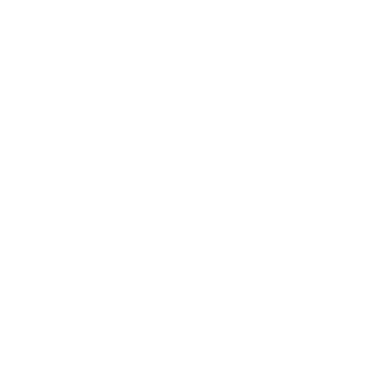 FIRMA
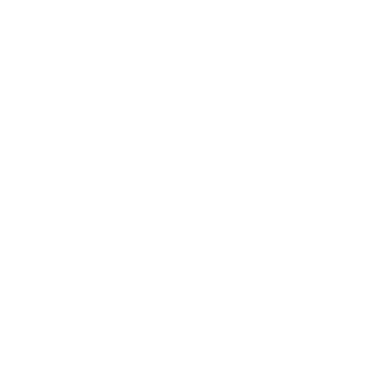 ZÁKLADNÍ INFORMACE
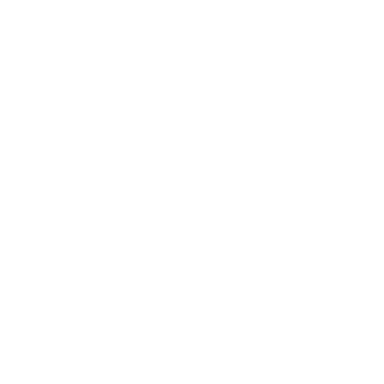 STUDENTI SŠO HUSOVA 9 ČESKÉ BUDĚJOVICE

EKOSTICKERS

Z PETKY NA AUTO
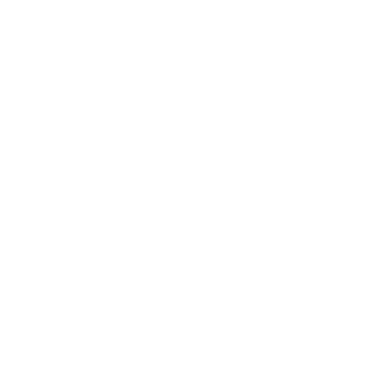 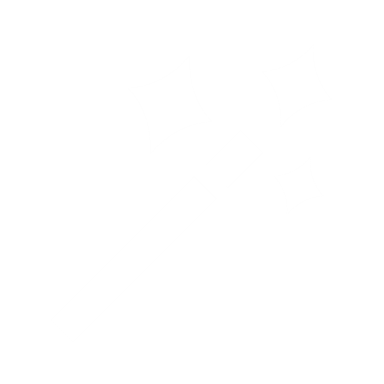 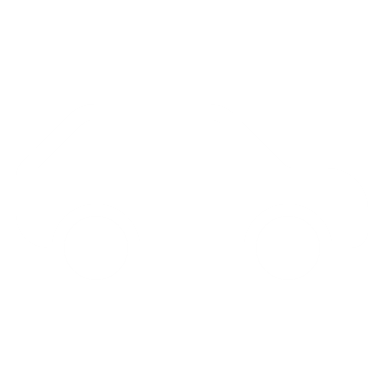 EKOLOGICKÉ POLEPY NA DOPRAVNÍ PROSTŘEDKY

ZALOŽENÍ 2022

POLEPY + RECYKLACE
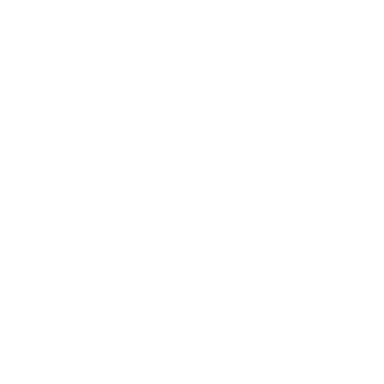 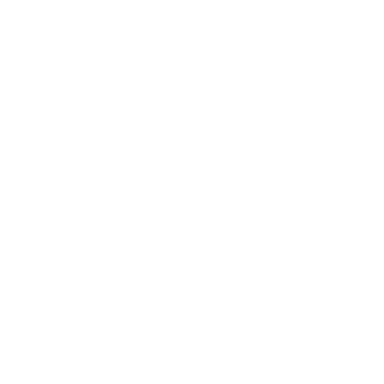 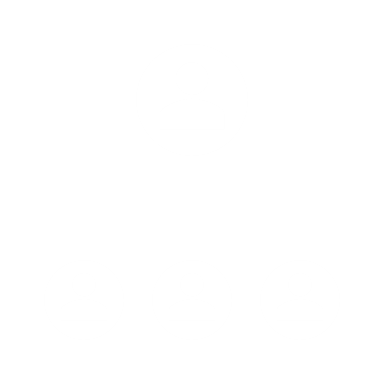 ORGANIZACE
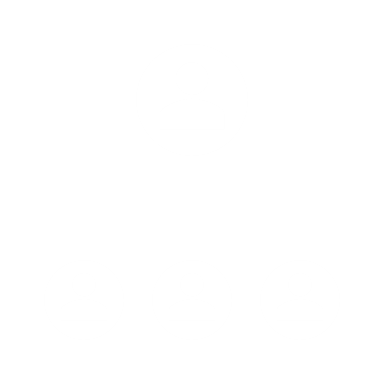 ORGANIZAČNÍ STRUKTURA
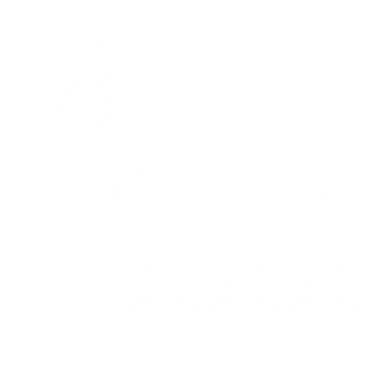 ŘEDITELKA – NATÁLIE PETROVÁ

ZÁSTUPCE ŘEDITELKY – ONDŘEJ POKORNÝ

MARKETING – NATÁLIE VESELÁ, BÁRA ŘÍHOVÁ
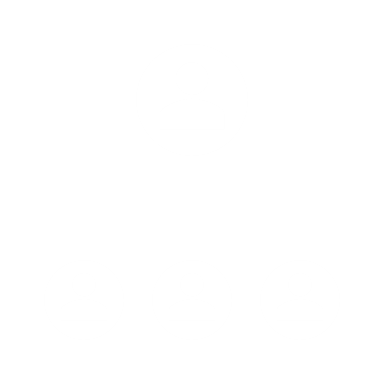 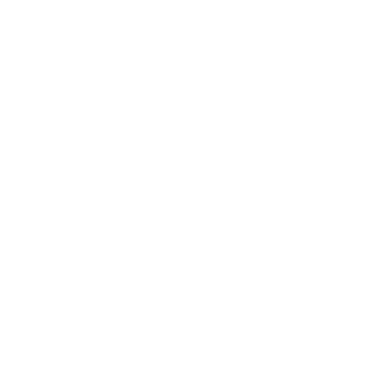 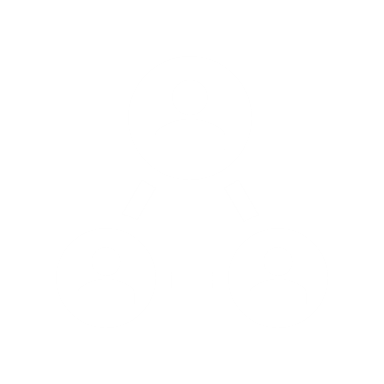 PERSONÁLNÍ – LEONA ŠKOCHOVÁ, LAURA POKORNÁ

PRÁVNÍ – JAN RŮŽIČKA, LUCIE VALHOVÁ

ÚČETNÍ – ROBIN SYROVÁTKA, JAN ŠPIŠÁK
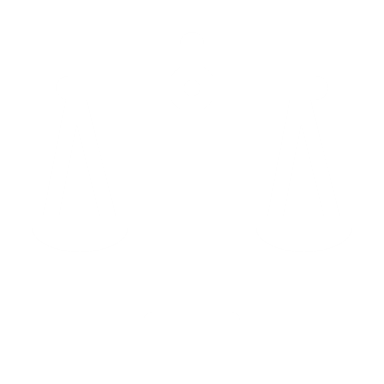 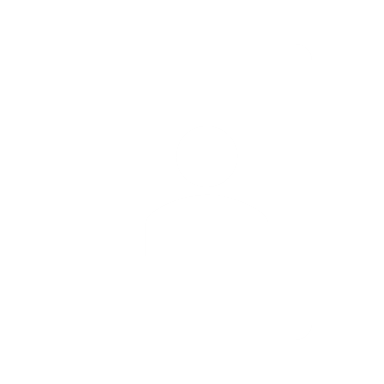 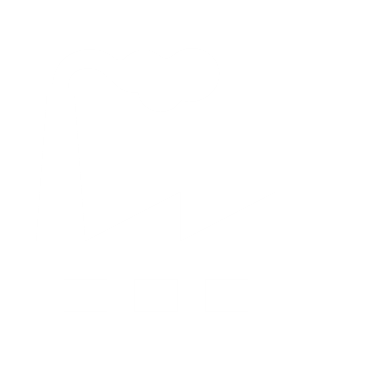 VÝROBA
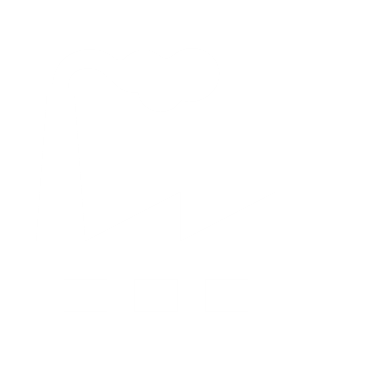 VÝROBNÍ PROCES
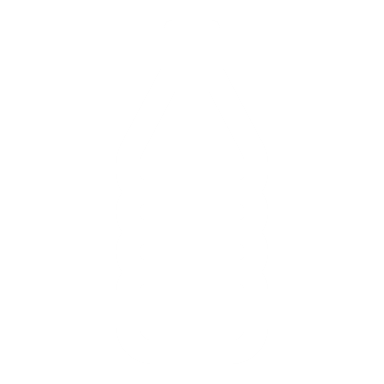 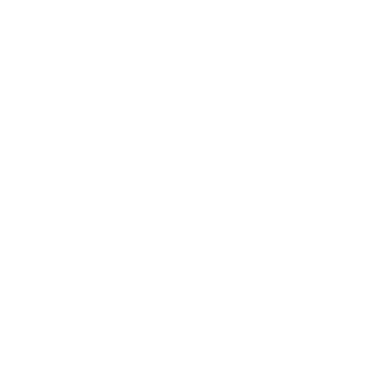 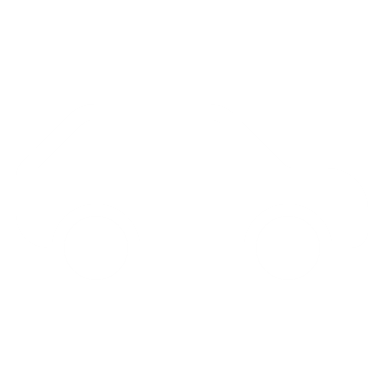 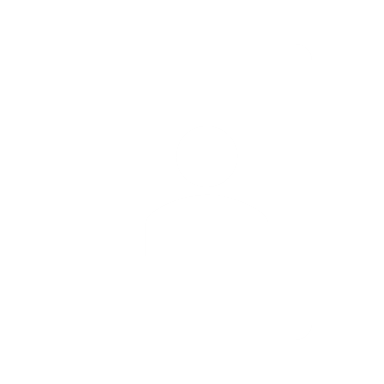 KONTAKTY
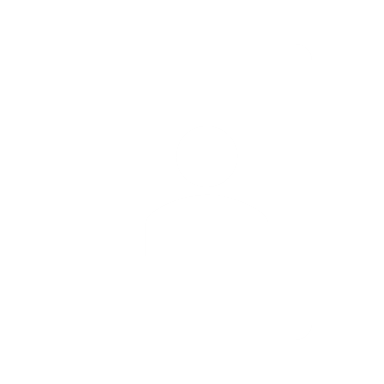 KONTAKTNÍ ÚDAJE
https://ekostickers.webnode.cz

ekostickers

Eko Stickers

Ekostickers.FF@seznam.cz

+420 387 023 711
STŘEDNÍ ŠKOLA OBCHODNÍ,
ČESKÉ BUDĚJOVICE, HUSOVA 9,
HUSOVA TŘ. 1846/9, 370 01
ČESKÉ BUDĚJOVICE